SČITOVANIE A ODČITOVANIE VÝRAZOV S PREMENNOU
Ing. Adriana Belejkaničová
Zopakujte si:
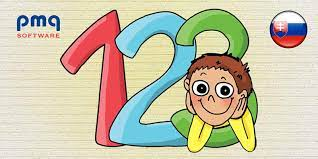 Výrazy s premennou:  5 + x
                                            a – 8
                                            3 . y
                                            k : 4
Písmená x, a, y, k vo výrazoch nazývame premenné.
Vo výraze 3 . x (skrátený zápis 3x) sa číslo 3 nazýva číselný koeficient.
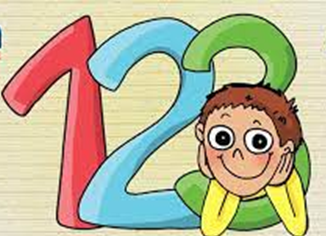 Koeficient pri jednočlene  x  je 1       lebo       x = 1 . x

Opačný výraz k danému výrazu dostaneme tak, že v pôvodnom výraze všetky znamienka zmeníme na opačné,  napr. k výrazu 6y - 5 je opačný -6y + 5
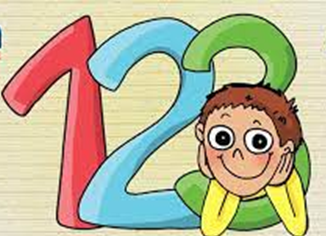 Sčitovanie výrazov
PríkladSčítajte výrazy: 3x + 6  a  5x - 4
Stručný zápis riešenia:
      (3x+6) + (5x-4) = 
      = 3x+6+5x-4 =
      = (3x+5x) + (6-4) =
      = 8x + 2
Súčet daných výrazov zapíšeme takto: (3x+6) + (5x-4)
Odstránime zátvorky: 3x+6+5x-4
Združíme členy výrazu tak, že najskôr napíšeme členy s premennou a potom čísla: 
     (3x+5x) + (6-4)
Sčítame členy s premennou a čísla:   8x+2
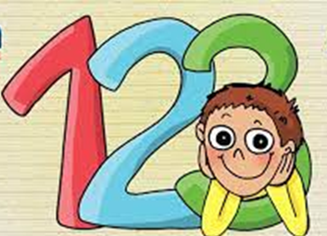 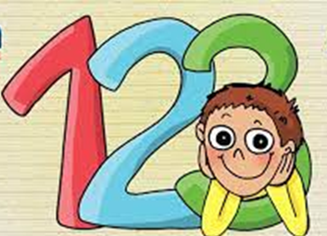 Odčitovanie výrazov
Odčítať výraz znamená pričítať opačný výraz.
Pri odčítaní výrazov platí znamienkové pravidlo:
     Ak je pred zátvorkou znamienko – (mínus) všetky znamienka v zátvorke sa 
     menia na opačné.
PríkladOd výrazu 8x – 9 odčítajte výraz 3x - 5
Zápis riešenia:
      (8x-9) – (3x-5) =
       = (8x-9) + (-3x+5) =
       = 8x – 9 – 3x + 5 =
       = (8x-3x) + (-9+5) =
       = 5x - 4
Najskôr zapíšeme rozdiel:
     (8x-9) – (3x-5)
Odčítať číslo znamená pričítať číslo opačné, to isté platí aj pri odčítaní výrazov: (8x-9) + (-3x+5)
Ďalej postupujeme ako pri sčítaní výrazov: 
     8x - 9 - 3x + 5 = (8x-3x) + (-9+5) =
     = 5x - 4
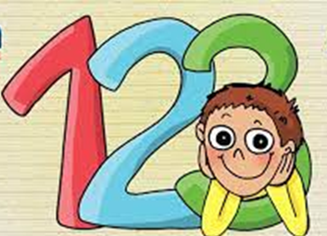 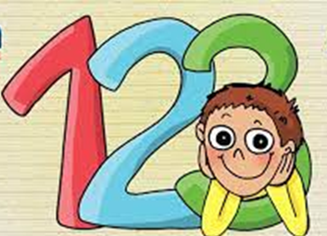 Čo sme sa naučili
Odčítajte výrazy:
(5d – 6) – (3d + 2) =
(3x – 5) – (2 – 3x) =
(y – 6) – (6 – y) =
(4,1a – 4,1) – (2,1a + 3) =
(3,5x + 5) – (5,3x – 4) – (1 – 1,1x) =
3a + 15 – (15 – 3a) =
7x – (9x – 2) =
a + 8 – (a – 7) =
Sčítajte výrazy:
14x + (48x – 1) =
(0,5c – 17) + (6,2c + 17) =
(2,2x – 0,2) + (1,2 – 2x) =
(5d – 6) + (3d + 2) =
(3x – 5) + (2 – 3x) =
(y – 6) + (6 – y) =
(4,1a – 4,1) + (2,1a + 3) =
(3,5m + 5) + (5,3m – 4) + (2 – 2m) =